INGRID Official plot candidate~ part one ~A.Murakami
Comparison between GCALOR and FLUKA2008
Neutrino energy spectrum (numu) after neutrino event selection.
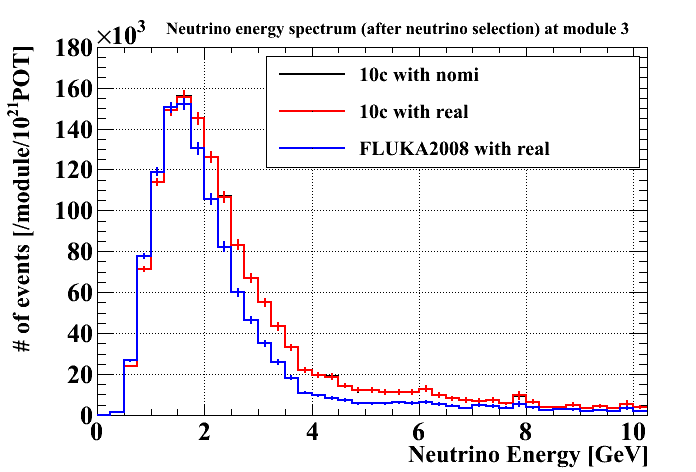 Energy spectrum at module 3
Ratio of energy spectrum (FLUKA2008)/(GCALOR)
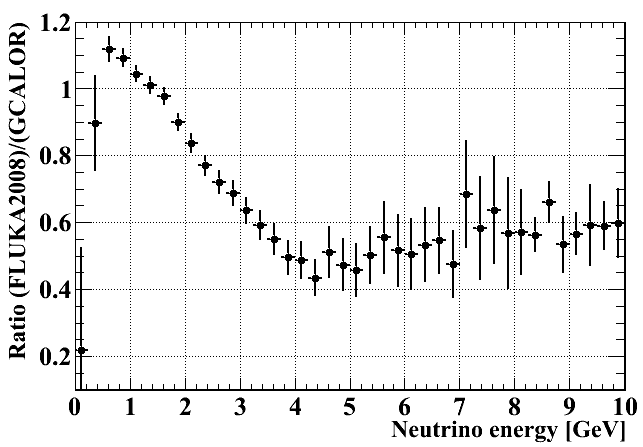 GCALOR (jnubeam10c)
FLUKA2008
The ratio of number of events after neutrino event selection at INGRID = (FLUKA2008)/(GCALOR) ~ 79%
Including numu and numubar. To be updated with nue, nuebar soon.
DATA taking efficiency
Summary of # of good spills and protons
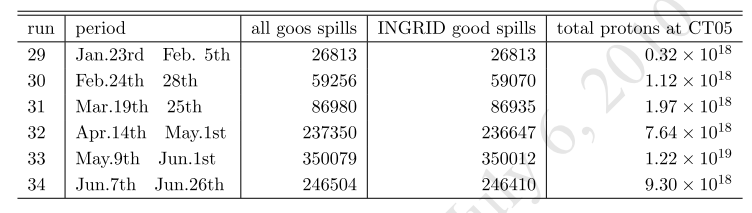 99.9% data taking efficiency(# of INGRID good spills = 1005887 / 1006982)Total number of protons for analysis 3.26 x 1019
3
Vertex X
DATA(Run29-34)
MC(GCALOR)
MC(FLUKA2008)
At all modules
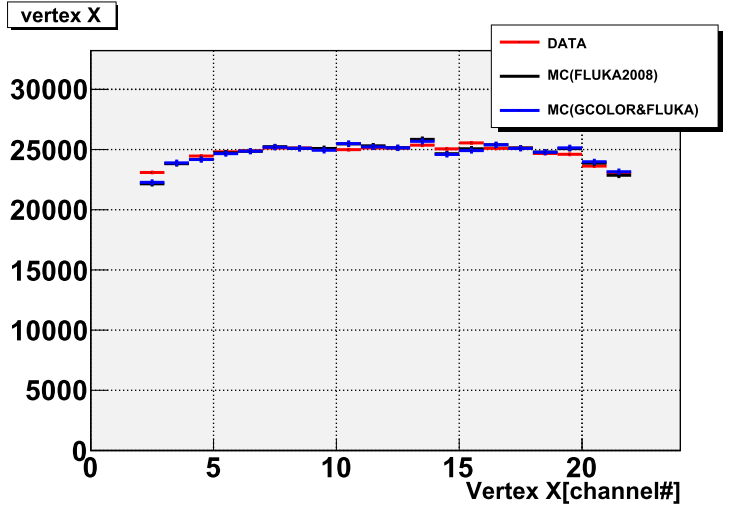 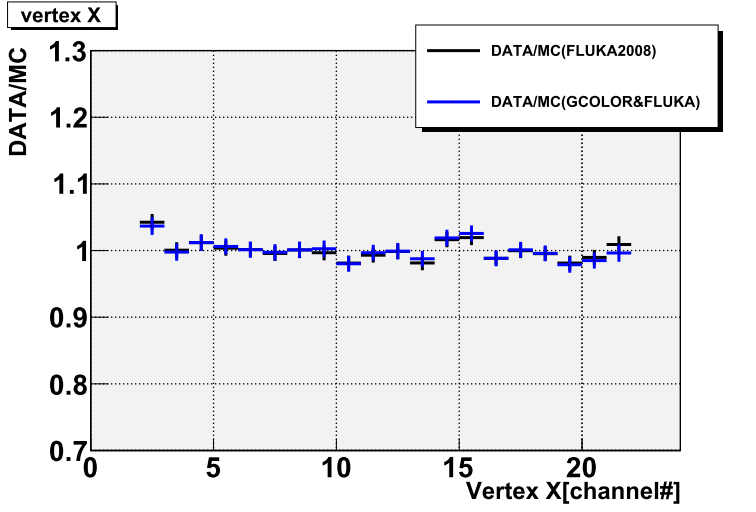 DATA/MC(GCALOR)
DATA/MC(FLUKA2008)
4
Vertex Z
DATA(Run29-34)
MC(GCALOR)
MC(FLUKA2008)
At all modules
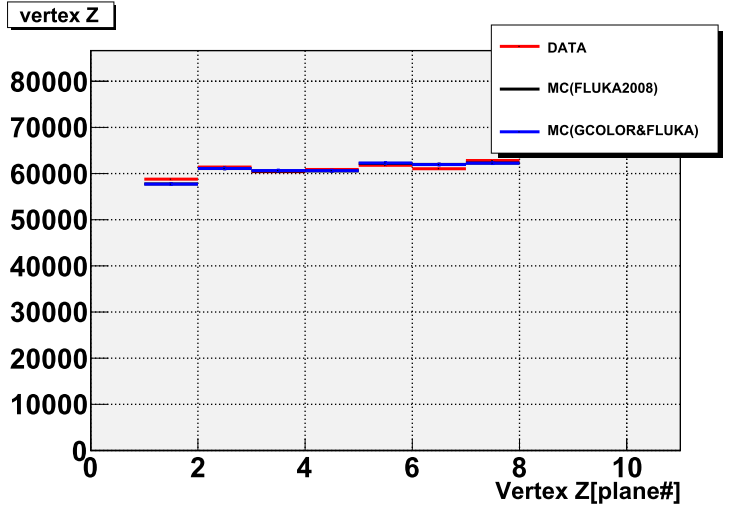 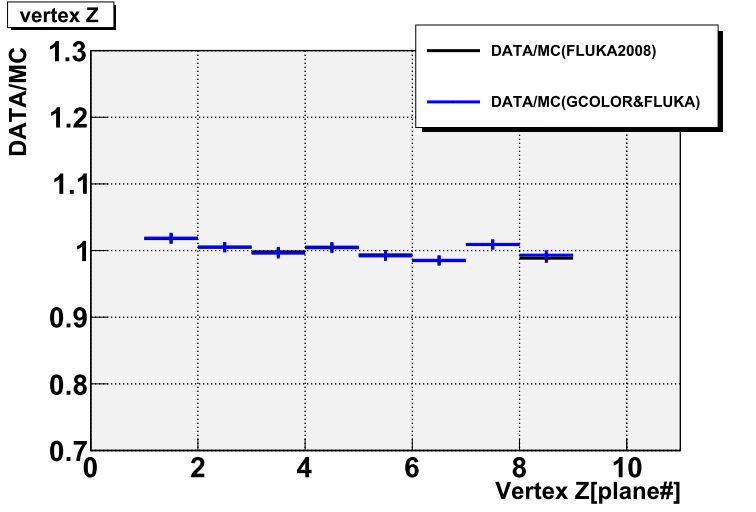 DATA/MC(GCALOR)
DATA/MC(FLUKA2008)
5
# of active planes
At all modules
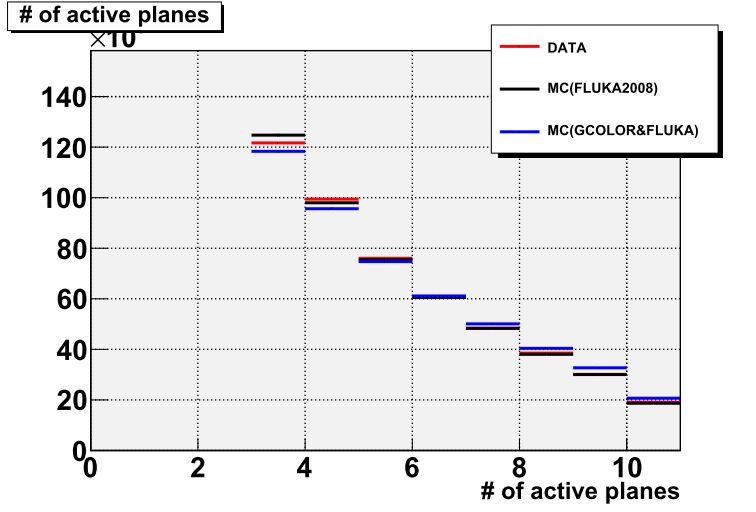 DATA(Run29-34)
MC(GCALOR)
MC(FLUKA2008)
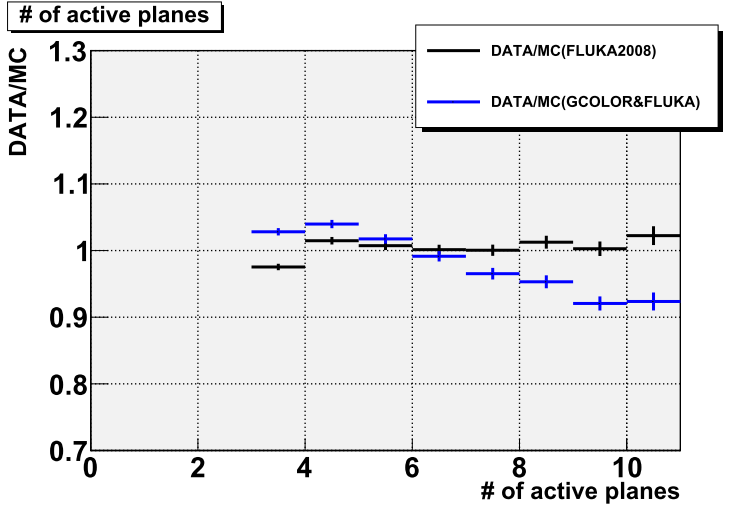 DATA/MC(GCALOR)
DATA/MC(FLUKA2008)
6
Track angle
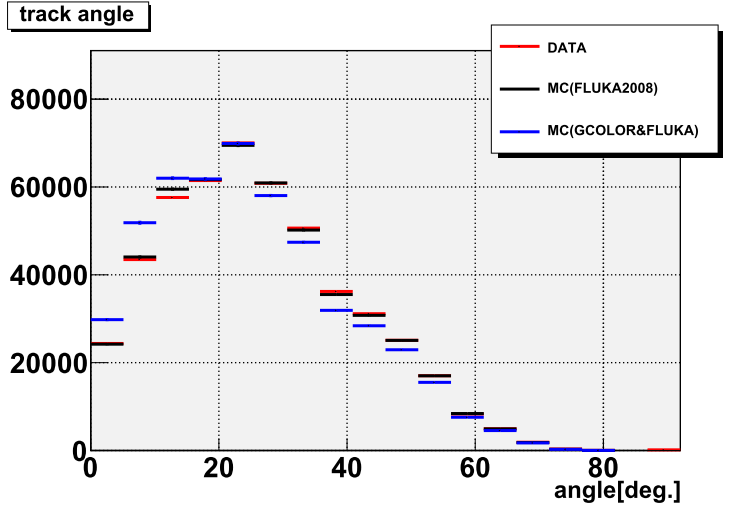 At all modules
DATA(Run29-34)
MC(GCALOR)
MC(FLUKA2008)
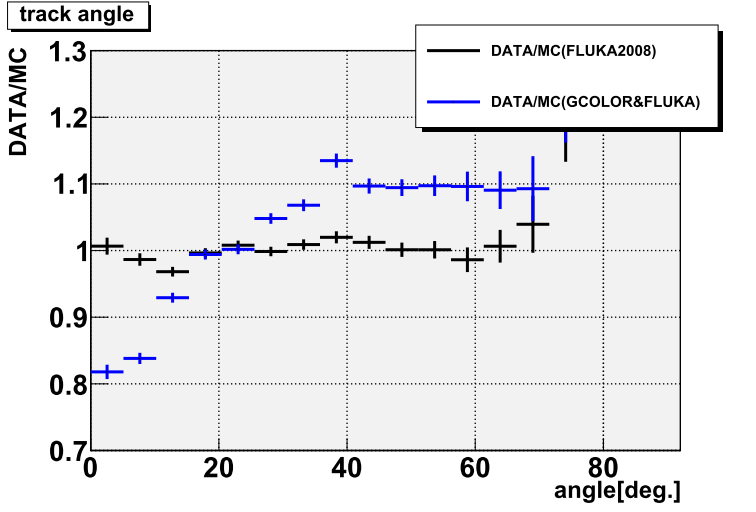 DATA/MC(GCALOR)
DATA/MC(FLUKA2008)
Shape of FLUKA2008 is better agreement with DATA than GCALOR
7
Energy spectrum of ν into INGRID
Jnubeam 10c(GCALOR) Flux
Only numu energy spectrum.
At horizontal modules
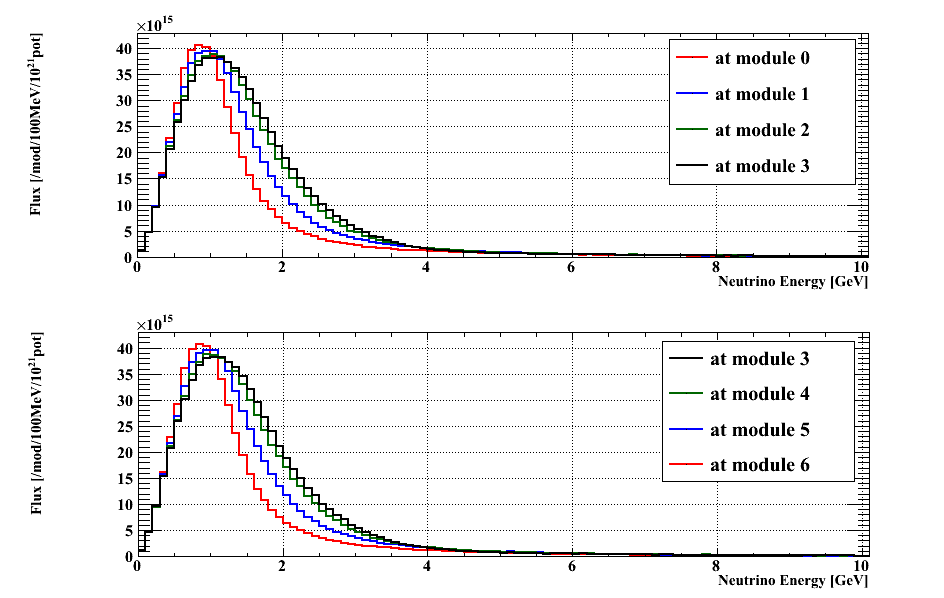 Horizontal modules
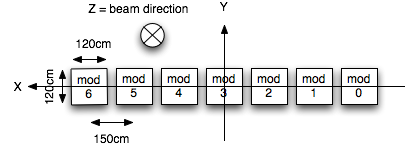 6
2
Flux [/module/100MeV/10^21POT]
From the edge to center module, the peak energy region is shifted higher and wider.
6
2
Neutrino energy [GeV]
Selection efficiency
Efficiency curve to numu at each interaction mode
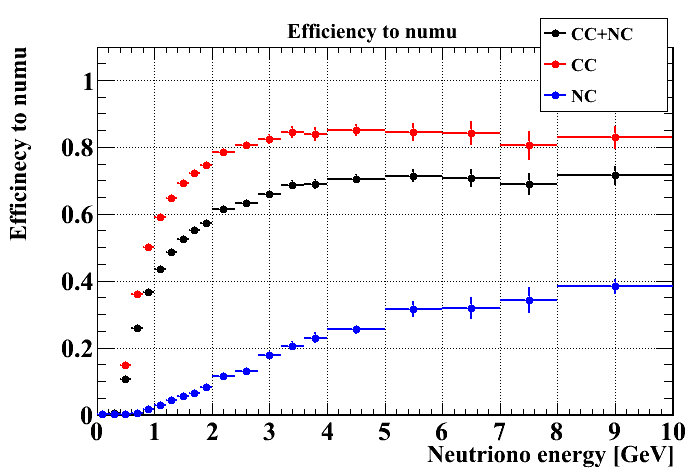 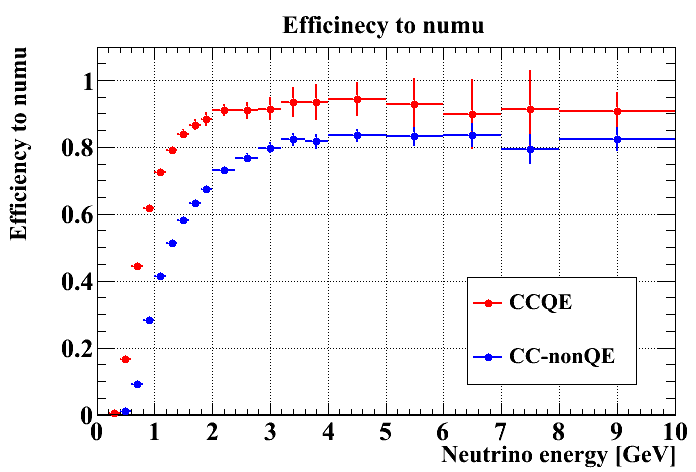 Mean efficiency at each module.
Flux averaged efficiency for each module (jnubeam 10c (GCALOR) )
To be updated with FLUKA2008 flux
9